Шелестя, шурша травой, Проползает кнут живой. Вот он встал и зашипел: Подходи, кто очень смел.
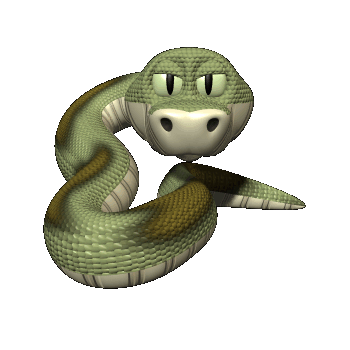 Пошипим как змея
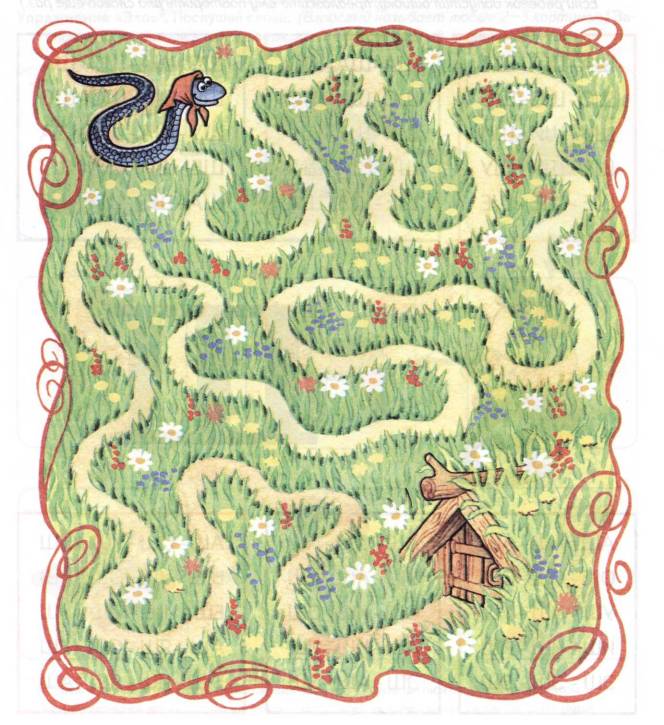 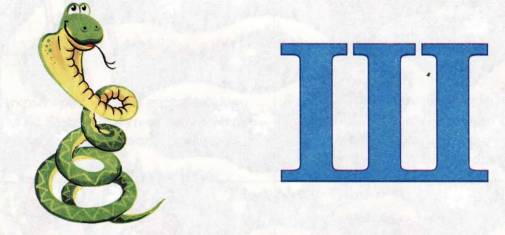 Споем песенки
ША-ША-ША ШО-ШО-ШО ШИ-ШИ-ШИ ШУ-ШУ-ШУ 
ШЕ-ШЕ-ШЕ
ША-ША-ШО 
ШО-ШИ-ШО 
ШИ-ШУ-ШУ 
ШУ-ША-ША 
ШЕ-ШЕ-ШИ
ШО-ША-ШО-ША 
ШИ-ШИ-ШО-ШО 
ШУ-ША-ШУ-ША 
ШЕ-ШИ-ША-ШУ 
ША-ШО-ШИ-ШЕ
Найди слово
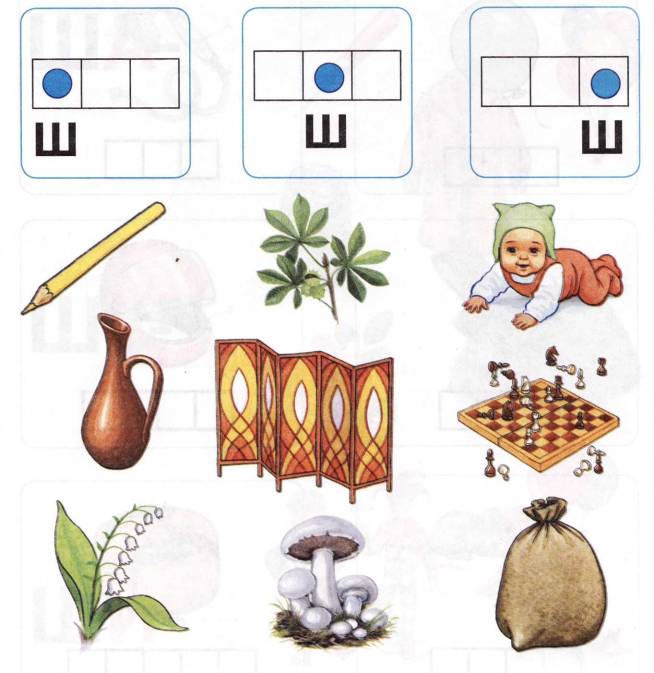 Посчитай
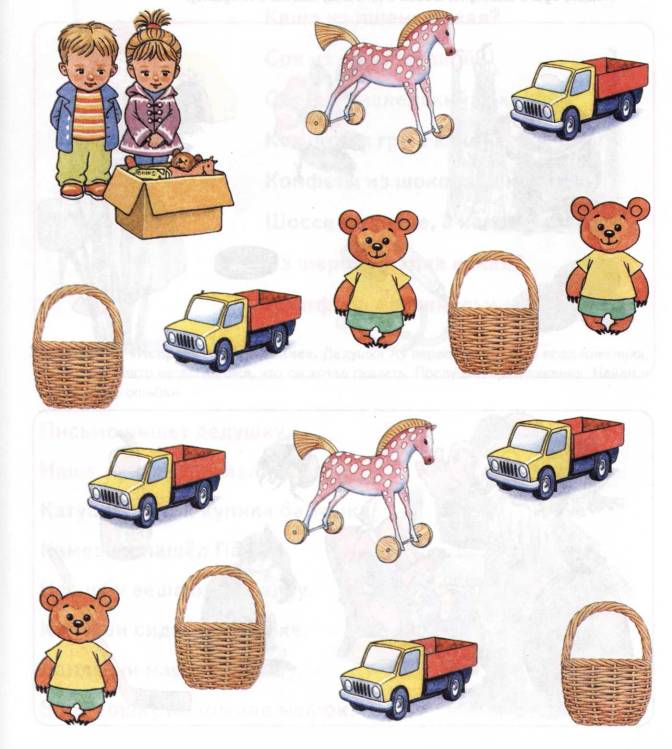 Побери слова на слоги
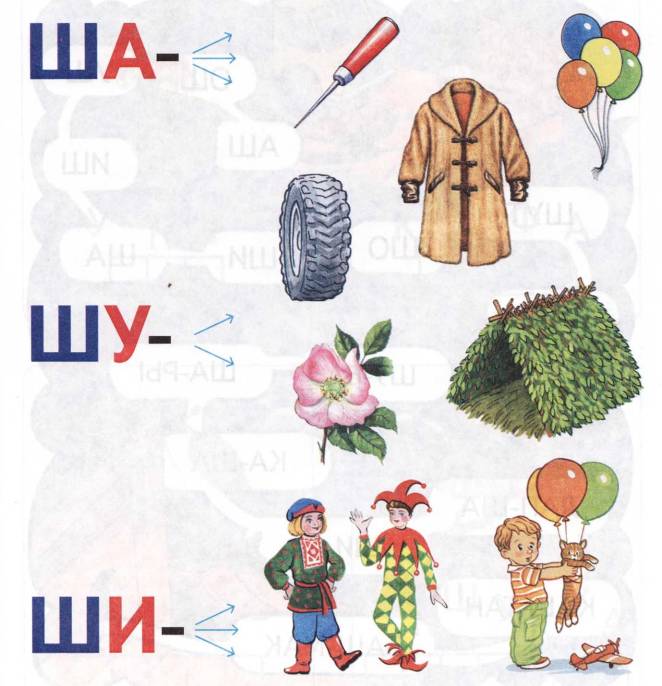 Игра «Какой, какая, какое?»
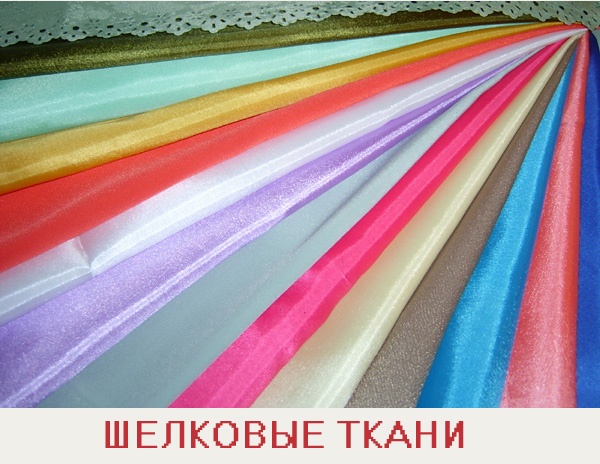 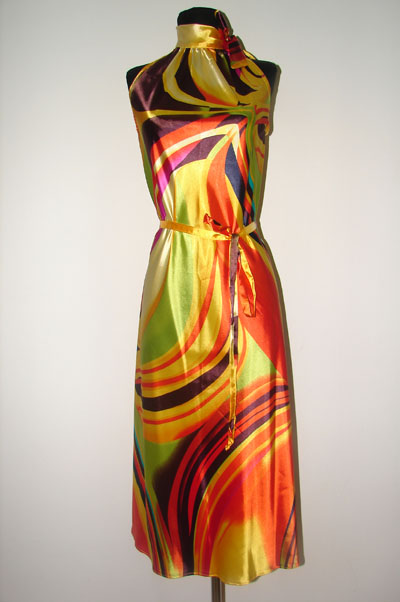 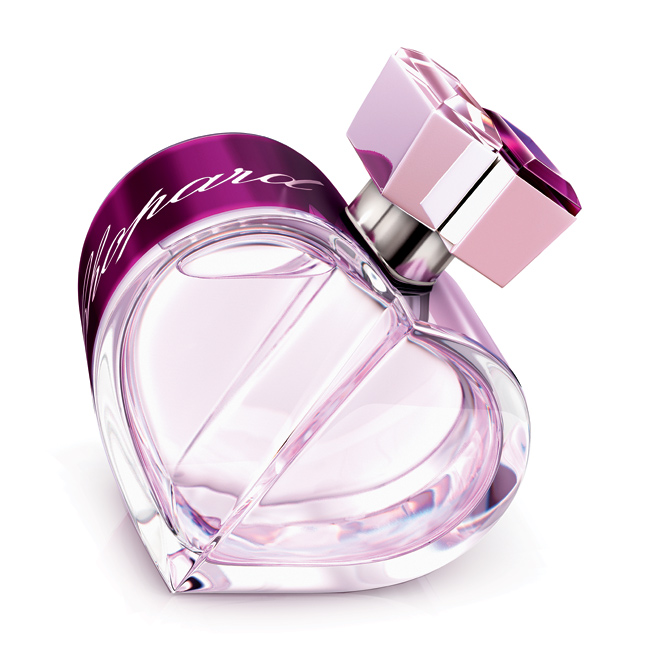 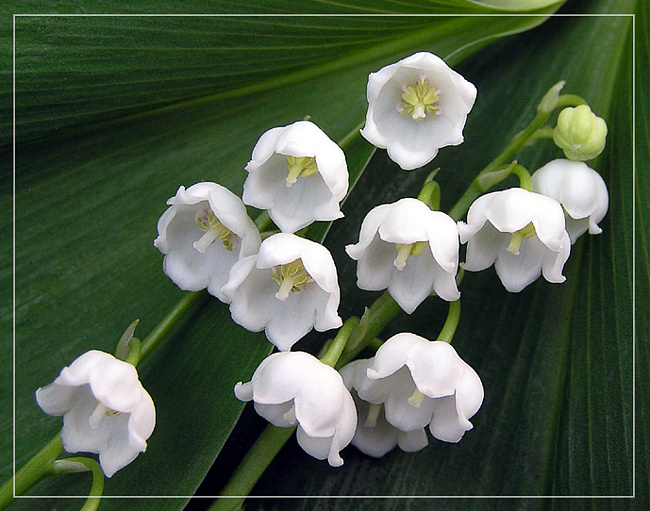 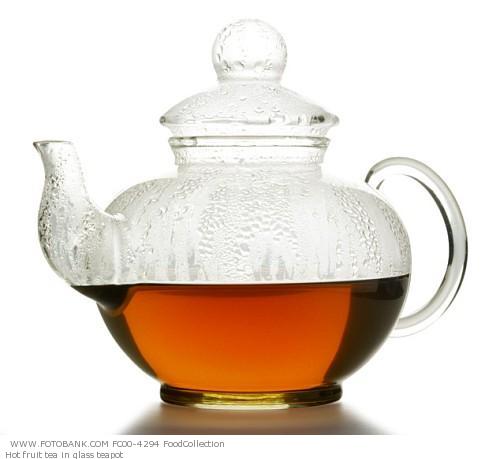 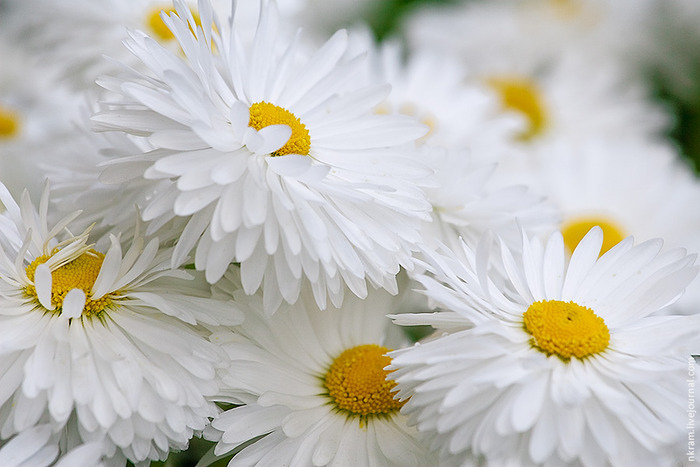 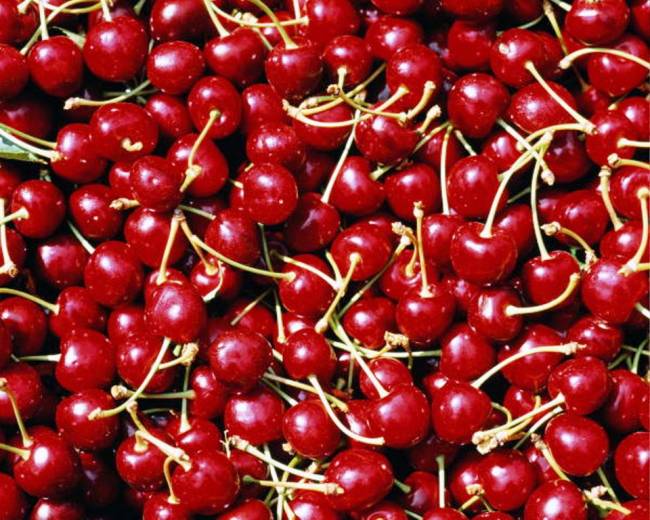 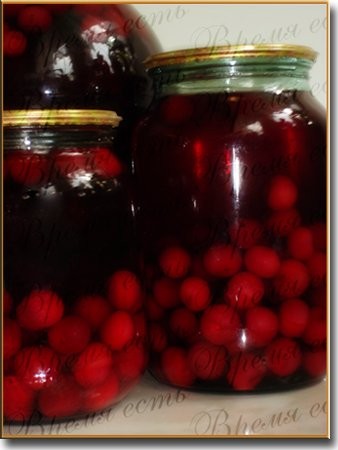 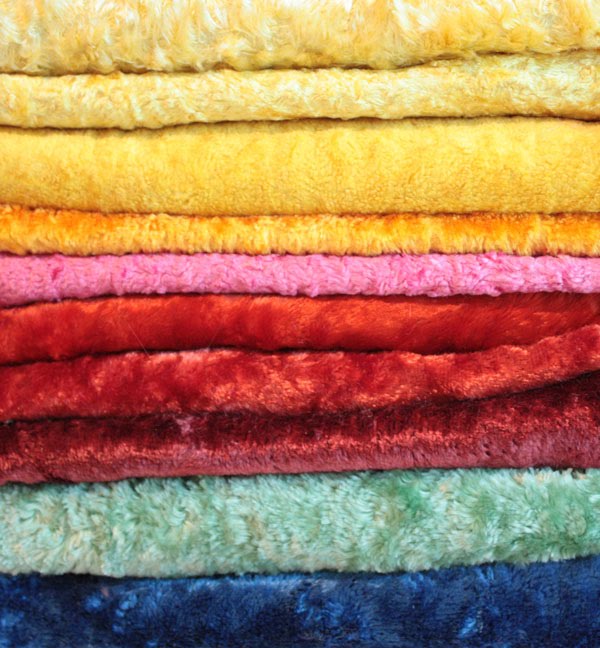 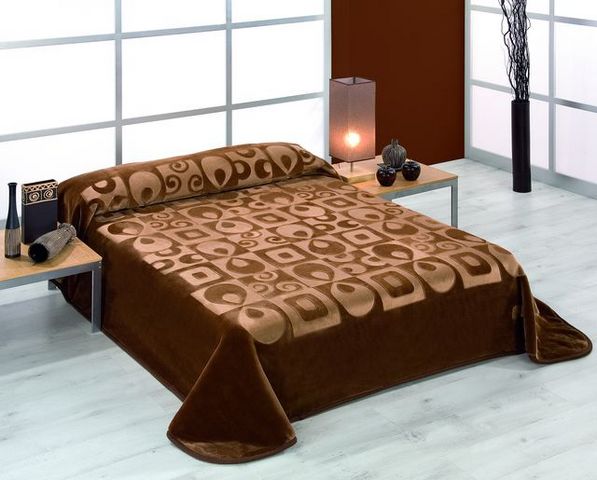 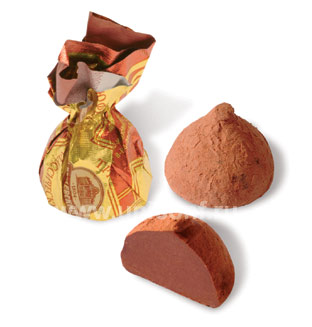 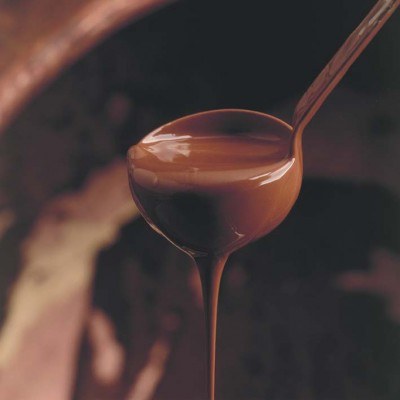 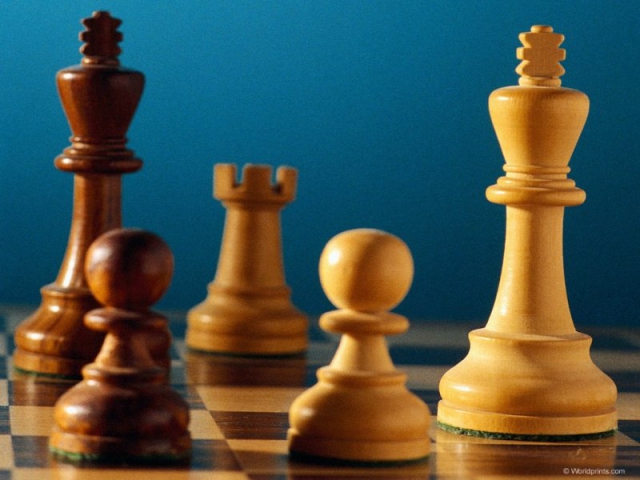 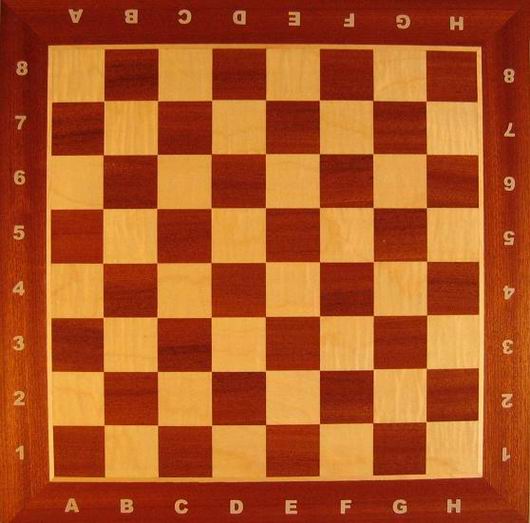 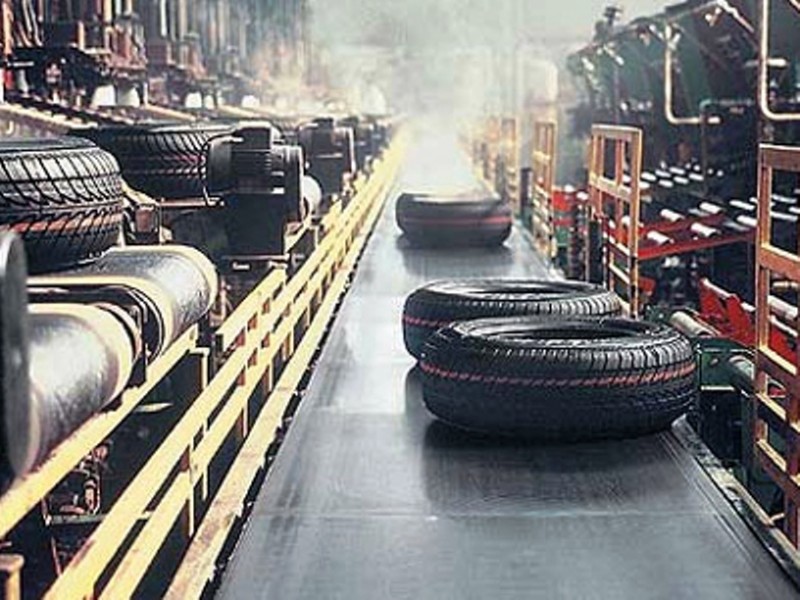 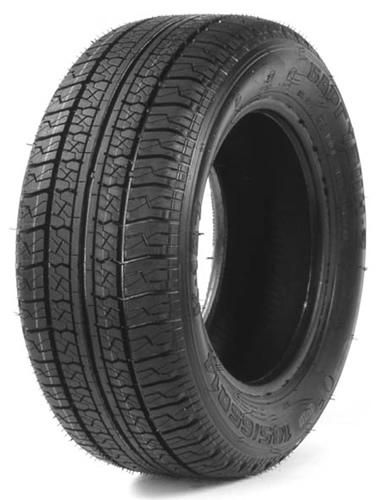 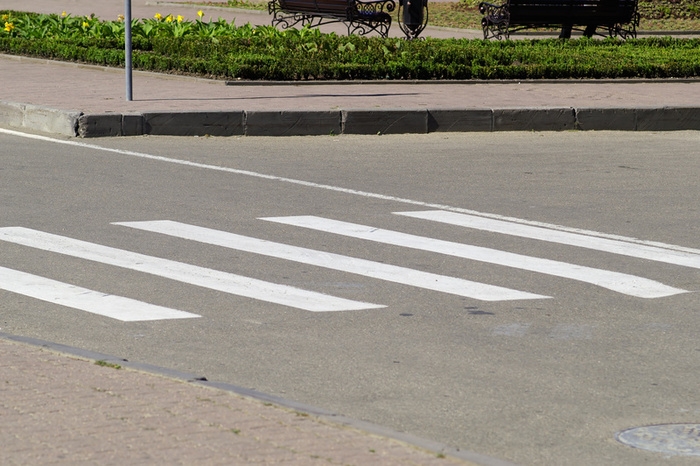 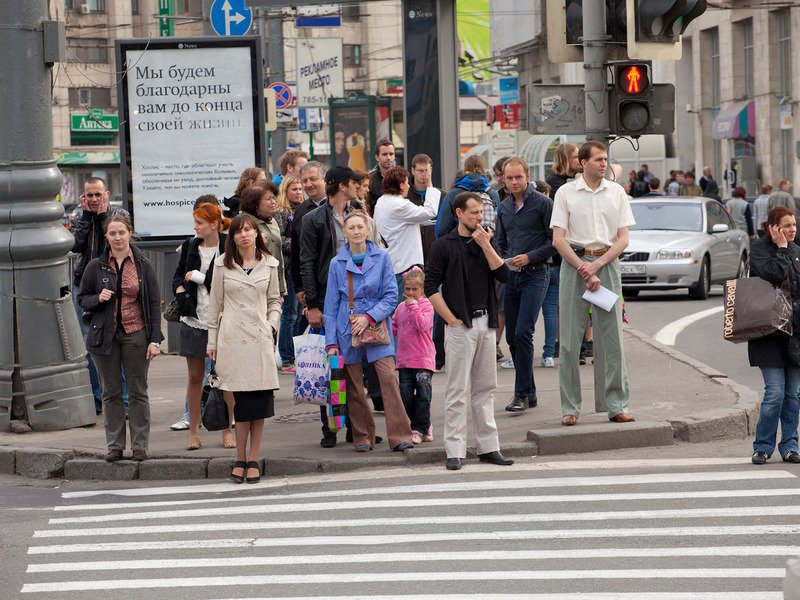 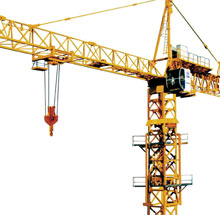 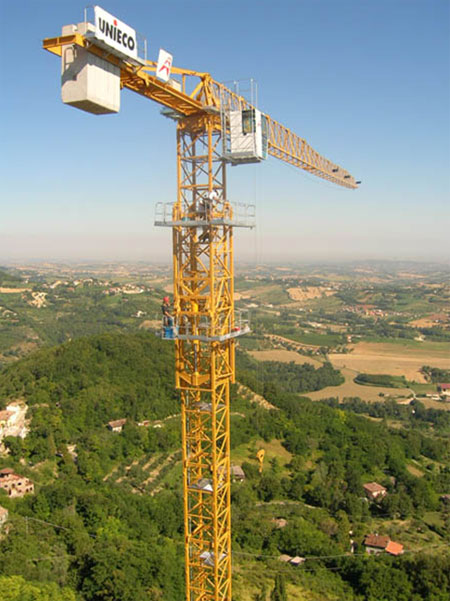 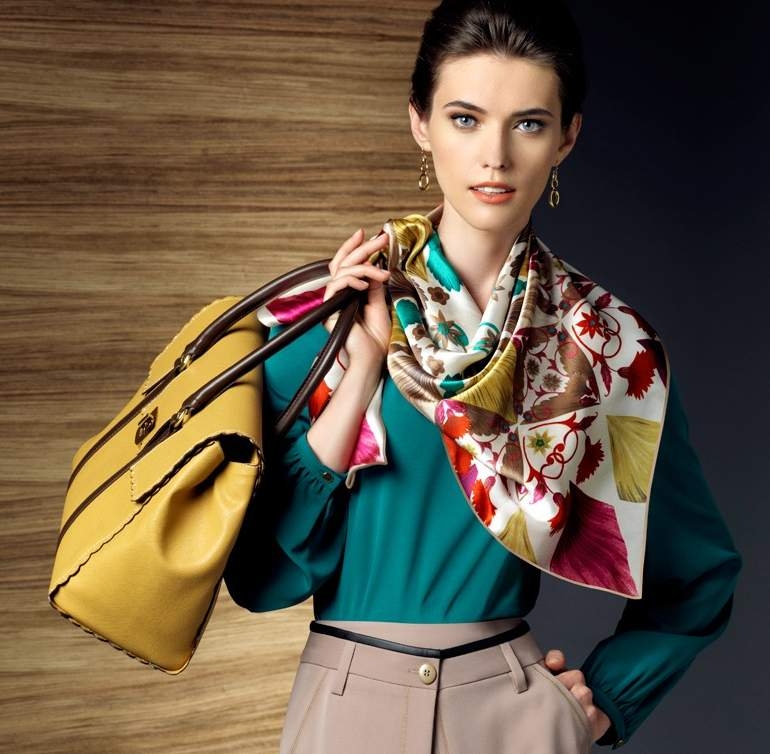 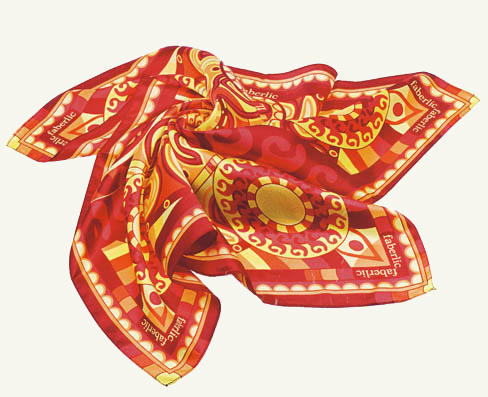 Измени предложения по образцу.
ТЫ    ОН    ОНА    МЫ    ВЫ    ОНИ
Я нашел каштан под окошком.
ТЫ    ОН    ОНА    МЫ    ВЫ    ОНИ
Я вешаю рубашку и шорты.
ТЫ    ОН    ОНА    МЫ    ВЫ    ОНИ
Я по бережку пошел – 
белый камешек нашел.